Francouzská kinematografie od roku 1959 do současnosti
FAV334		7. 3. 2019

Mgr. Šárka Gmiterková, Ph. D.
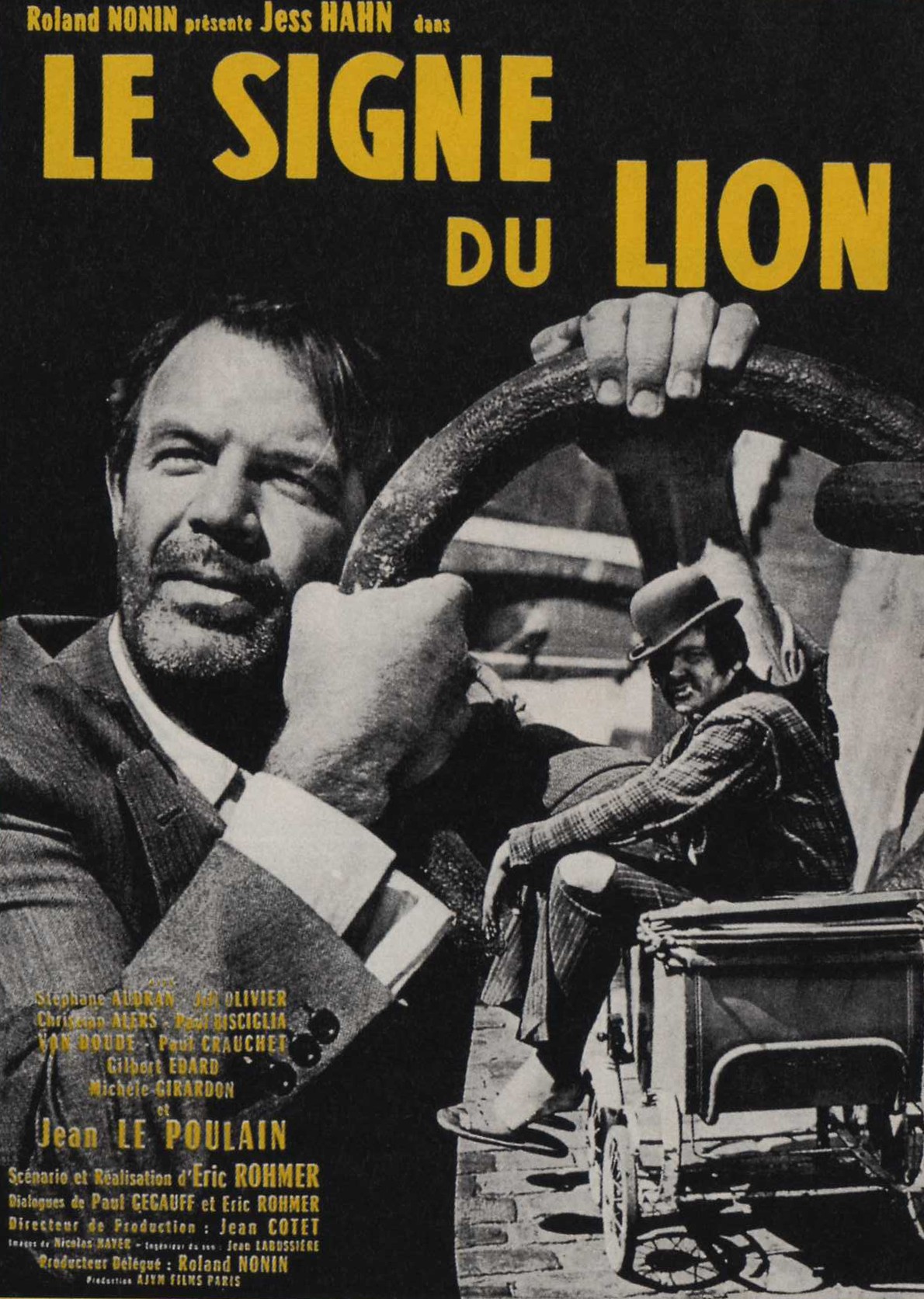 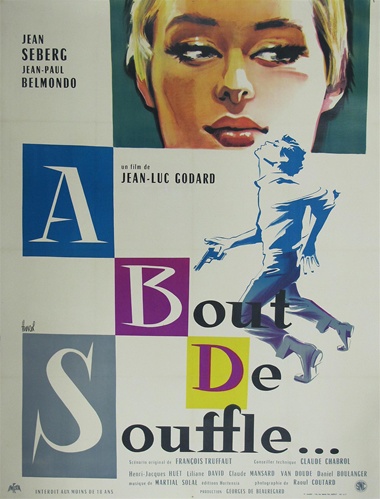 Jean luc godard* 1930
Filmový kritik pro časopisy Arts a Cahiers du Cinema
V průběhu 50. let natočil 4 krátkometrážní filmy
- Operace Beton (1954)
- Všichni kluci se jmenují Patrik (1957)
- Příběh vody (1958)
- Charlotta a její kluk (1958)
Celovečerní debut U konce s dechem (1960)
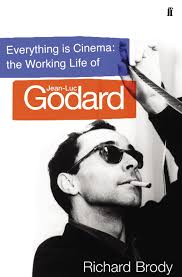 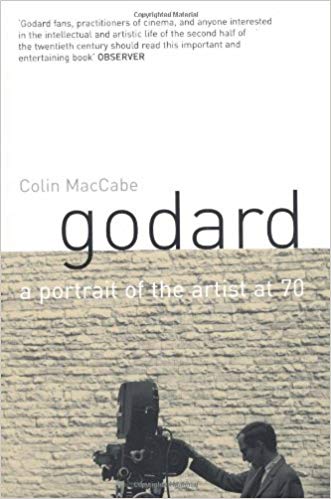 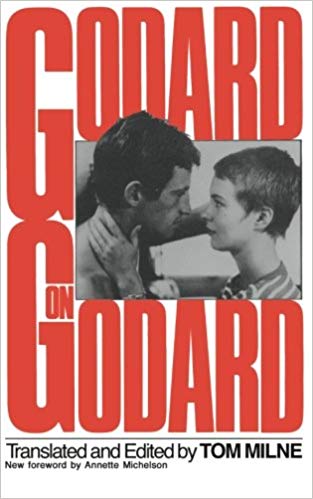 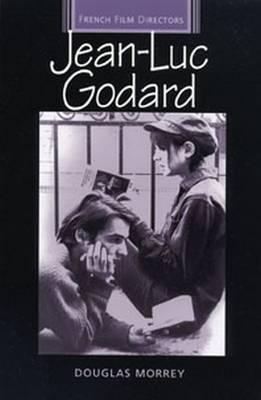 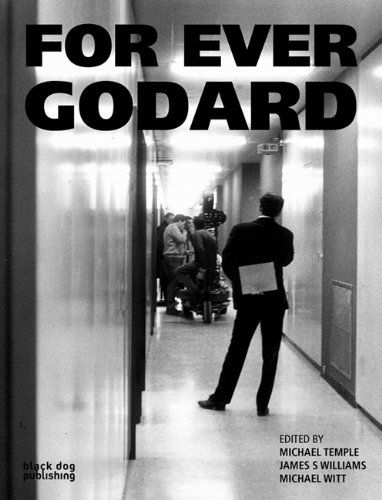 ‘Ze všech režisérů nové vlny to byl Godard, kdo si cíleně vytvářel jasnou, dobře rozpoznatelnou image.’ 

Alison Smith, ‘The Auteur as Star: Jean-Luc Godard’. Gaffney & Holmes (eds.), Stardom in Postwar France (2007), s. 134.
JLG jako auteurská star
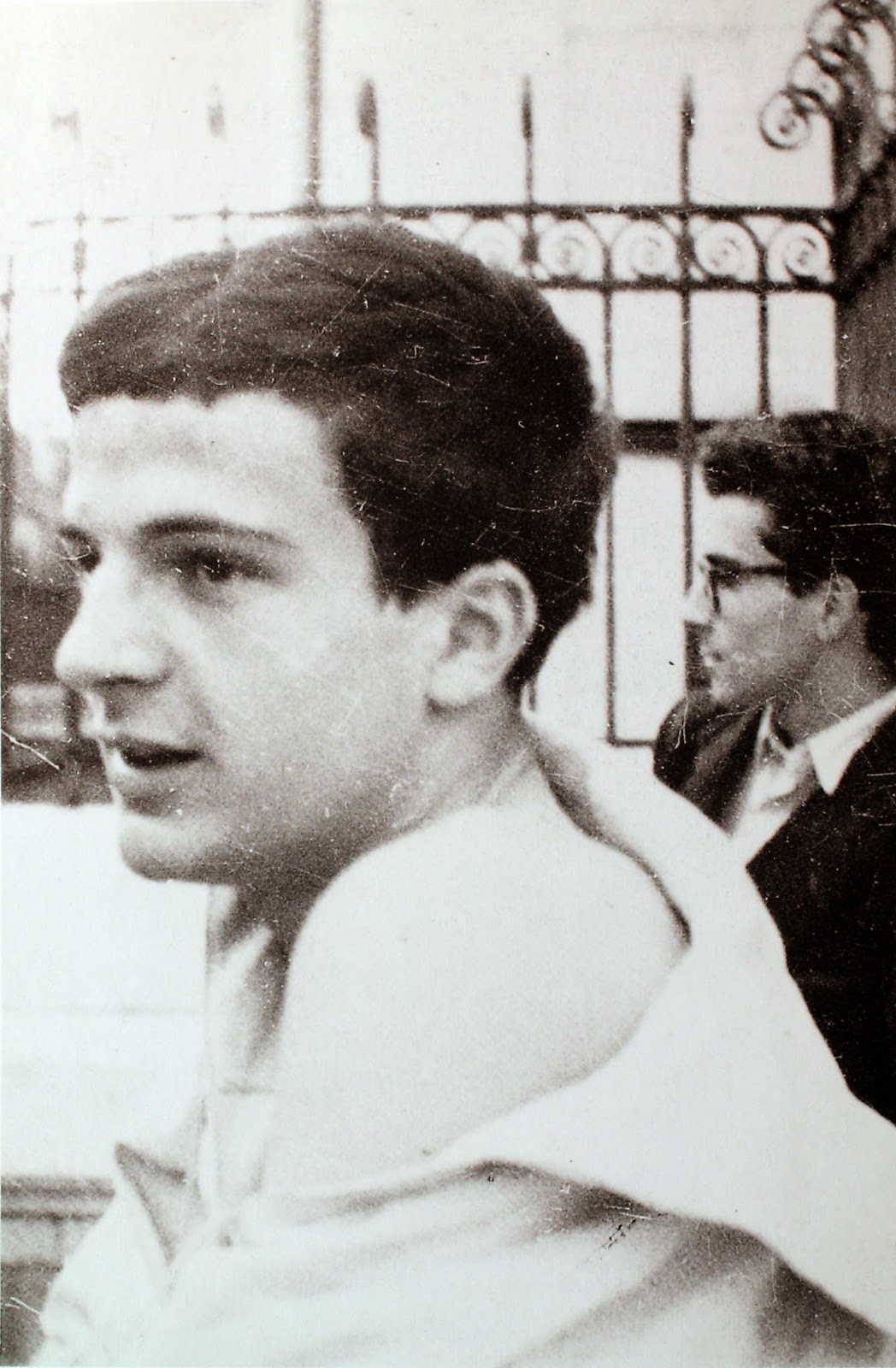 Cameo role
Godard ve filmu 
U konce s dechem
Godard poslouchá Beethovena ve filmu znamení lva (r. Eric Rohmer)
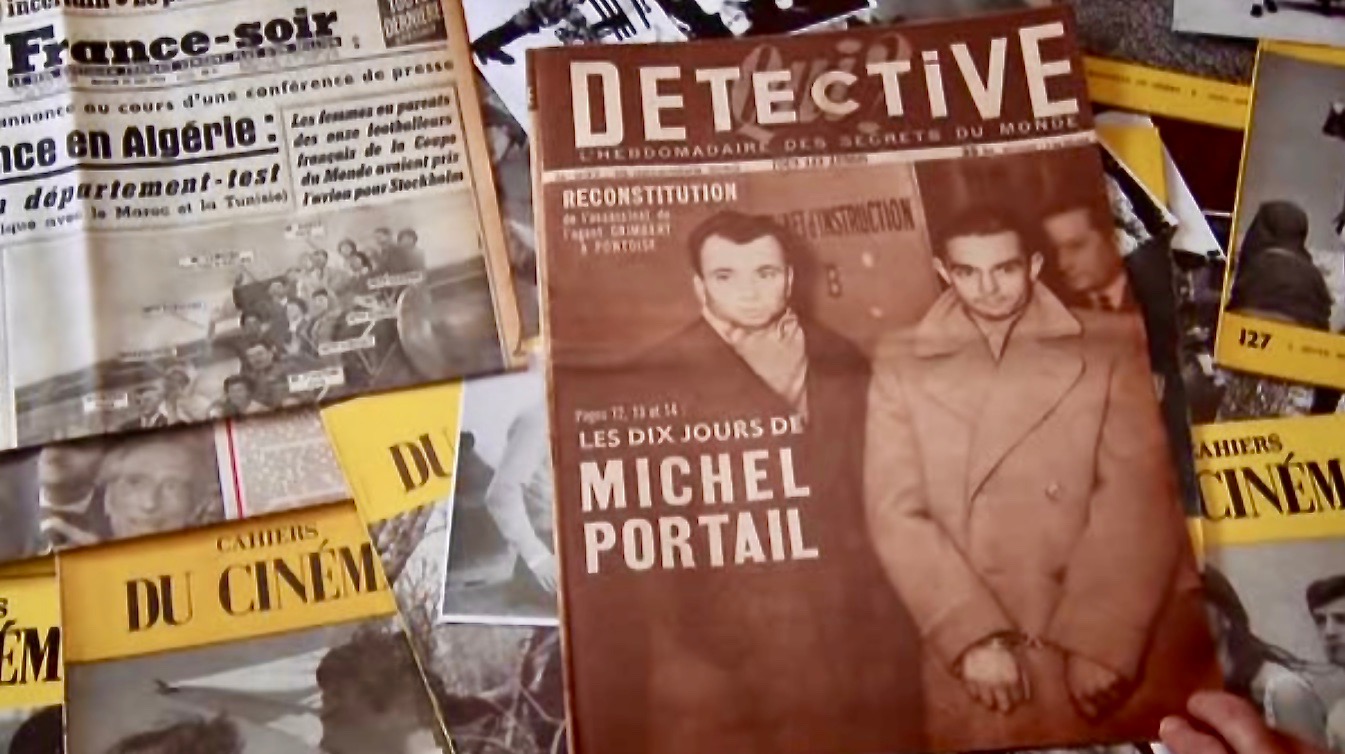 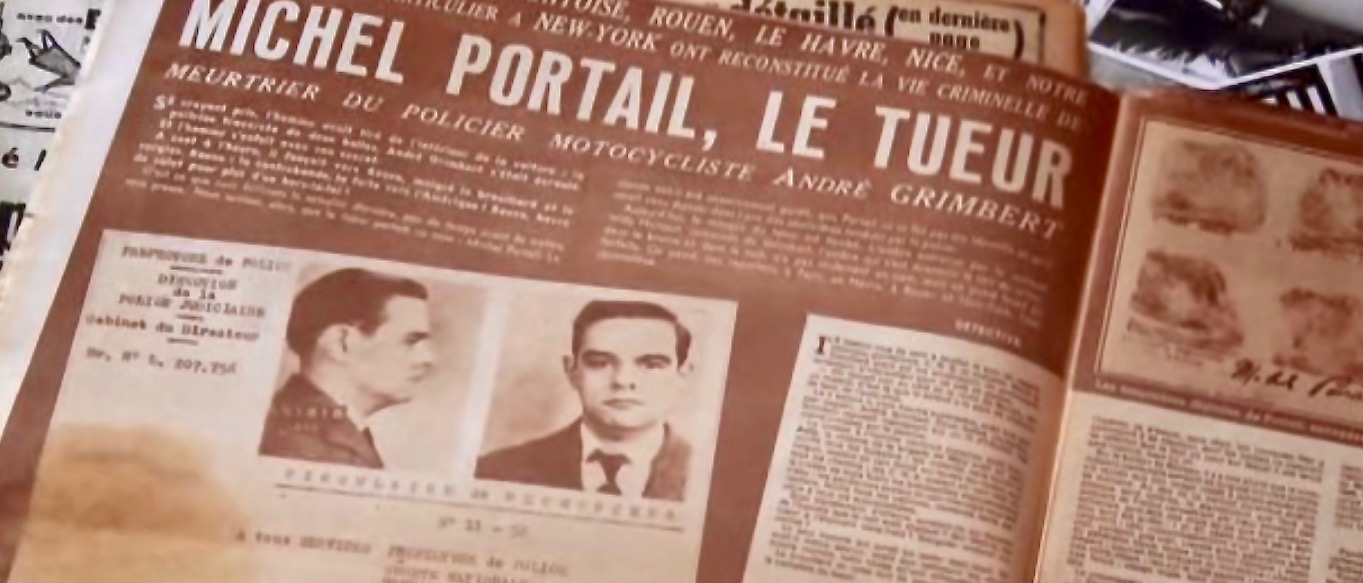 U konce s dechem jako „revoluce“
“Žádný režisér pod 30 let nerozmontoval starou stavebnici filmařských postupů [Meccano-set] tak šikovně a s gustem. Godard zahodil veškerá pravidla filmové gramatiky a syntaxe na smetiště dějin.”
Georges Sadoul, ‘Le Quai des brumes 1960: A bout de souffle by Jean-Luc Godard’
U konce s dechem jako typický film nové vlny 1)
Nízkorozpočtový film / Malý štáb
Georges de Beauregard – jeden z producentů nové vlny
Natáčení přímo na lokacích
Raoul Coutard (jeden z klíčových kameramanů nové vlny) 
‘Skript až v rámci akce’ (Michel Marie)
Týmový film (Truffaut/Chabrol)
Improvizace
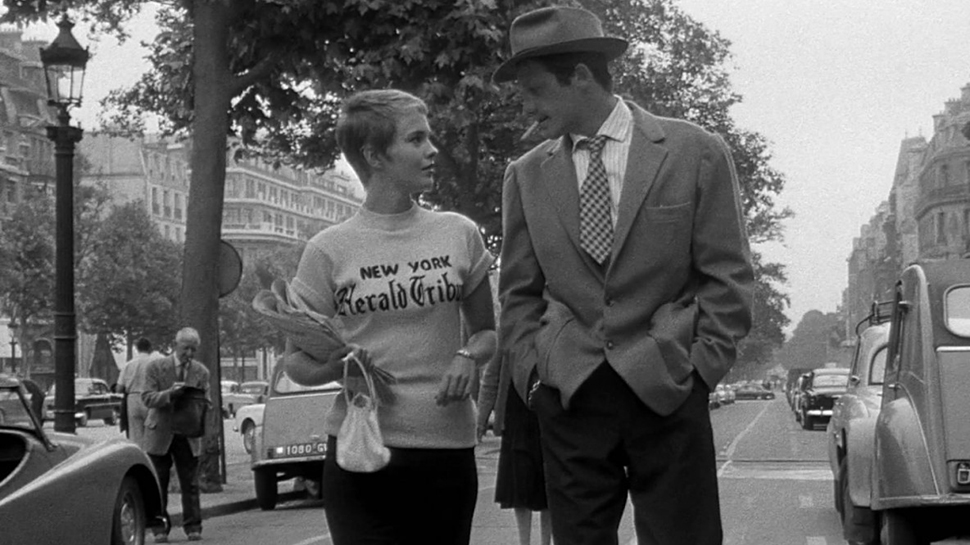 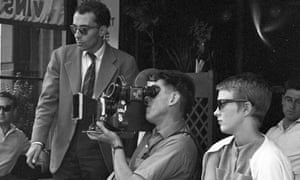 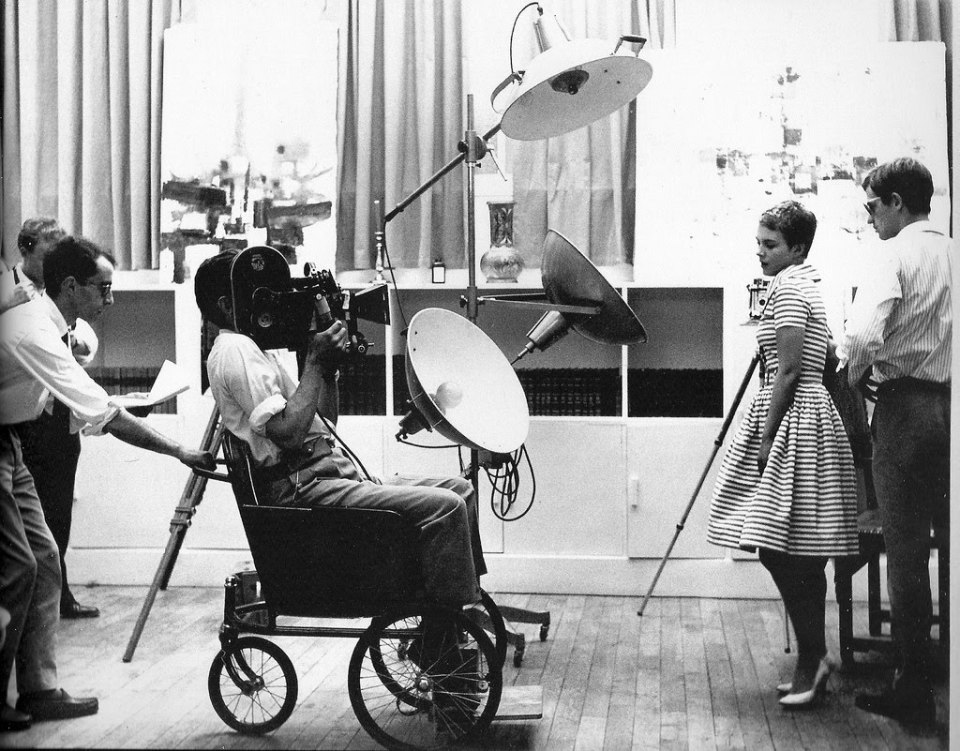 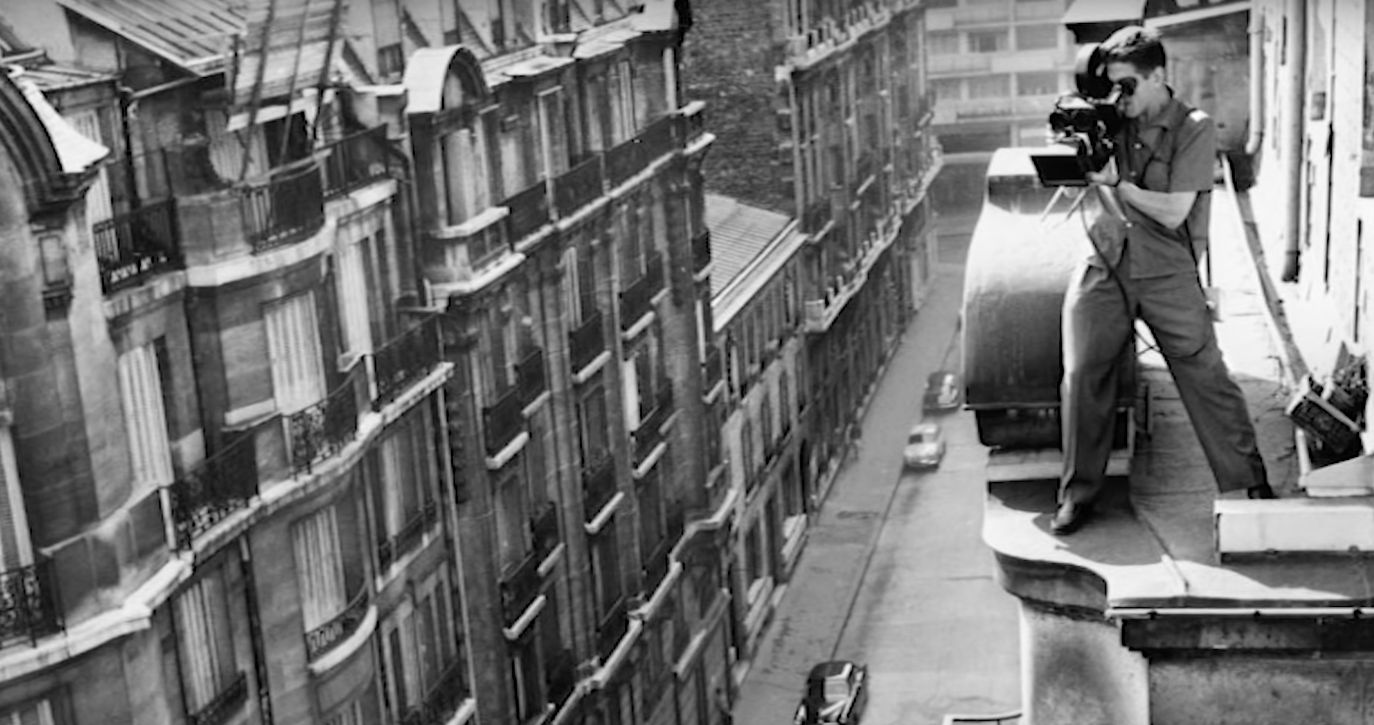 U konce s dechem jako typický film nové vlny 2)
Autentický, skoro “dokumentární” nádech 
Natáčení na lokacích, invenční kamera 
Jazyk, dialogy a herectví
Sebeuvědomělost
Porušení závazných pravidel střihu 
Godard jako “super-autor”
Franko-Americké kulturní vazby
Jazzový soundtrack – Martial Solal
Cinefilie (béčkové americké filmy žánru noir; Belmondo & Bogart)
Jump cut
Jean-paul Belmondo jako michel poiccard >> nové hvězdy, nové herectví
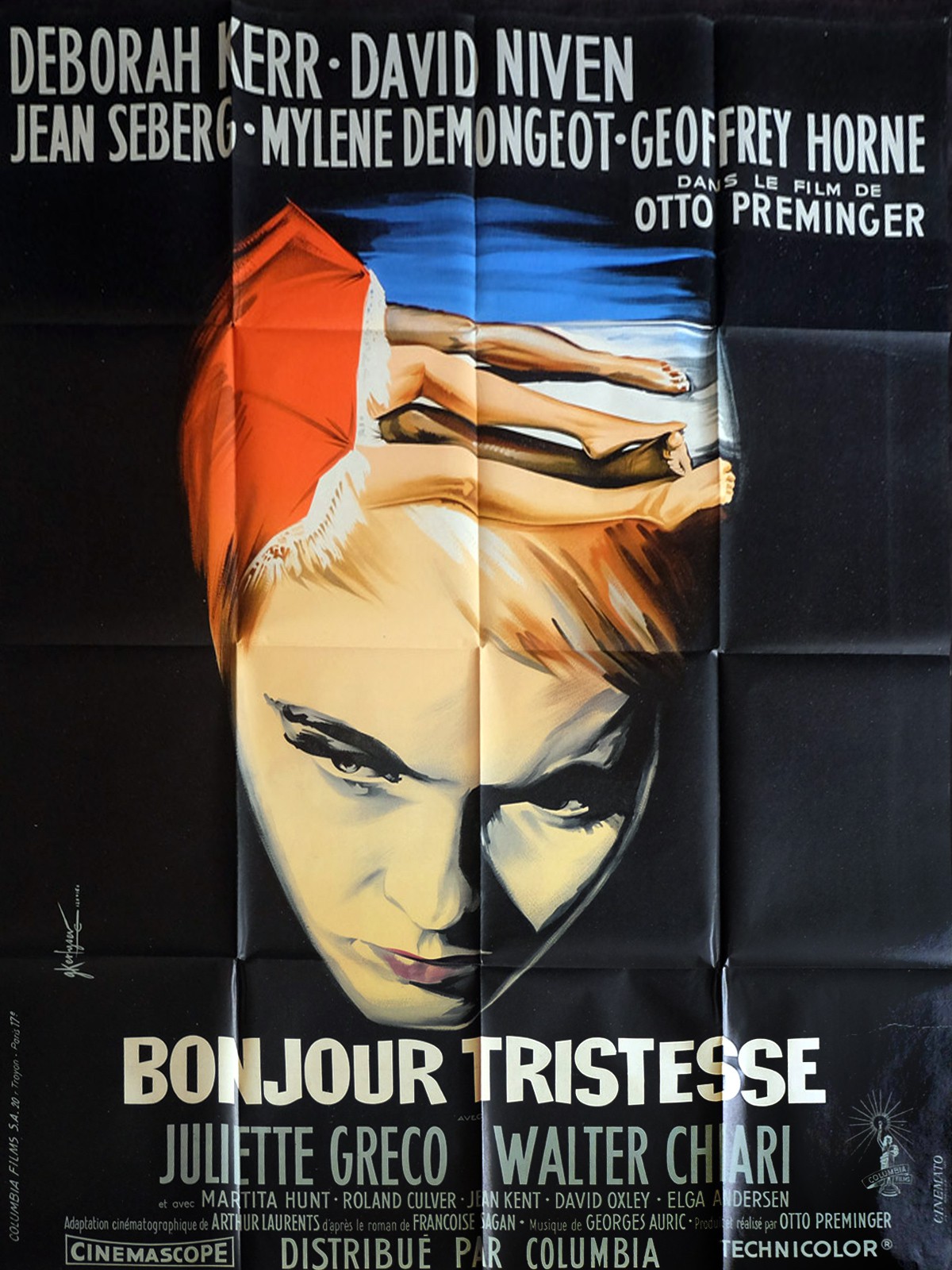 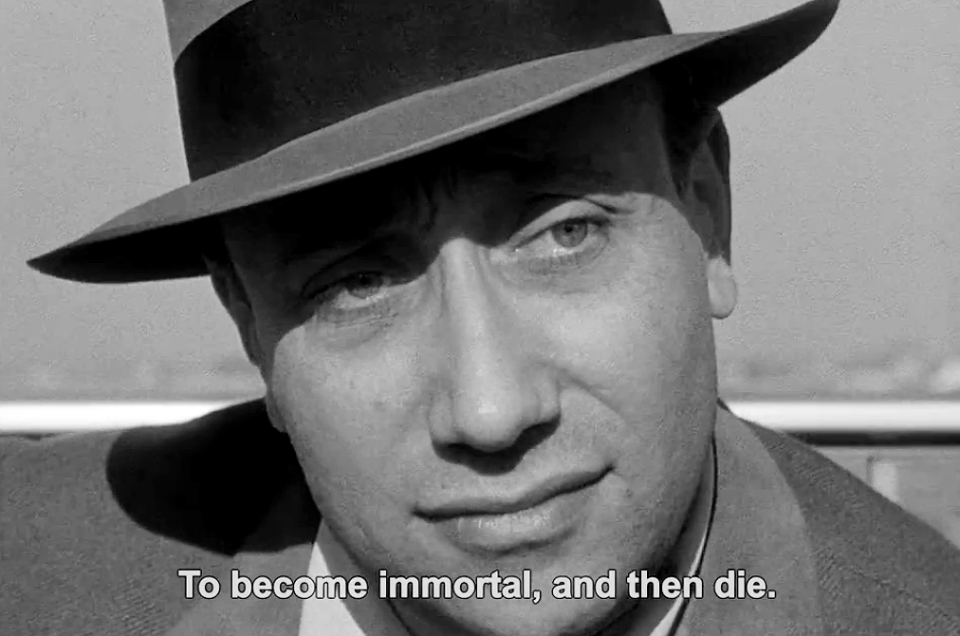 Béčková kinematografie a žánr filmu noir
Vědomý příklon k žánru a jeho tradici >> film noir
- Jak americká produkce 40. a 50. let, tak francouzský poetický realismus
- Společensko-kritický rozměr vespod příběhu
- Násilí
- Městské prostředí
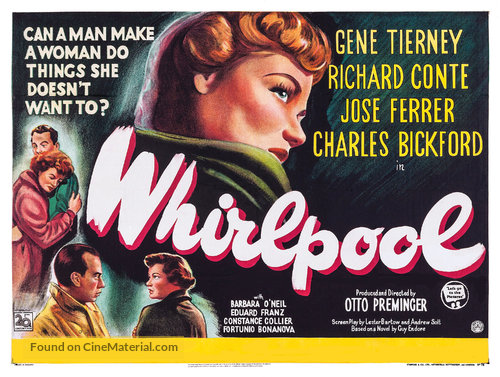 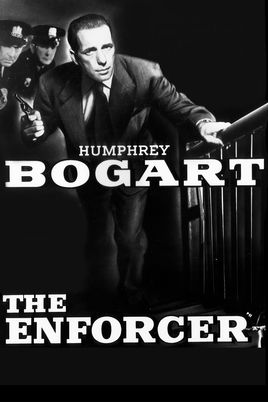 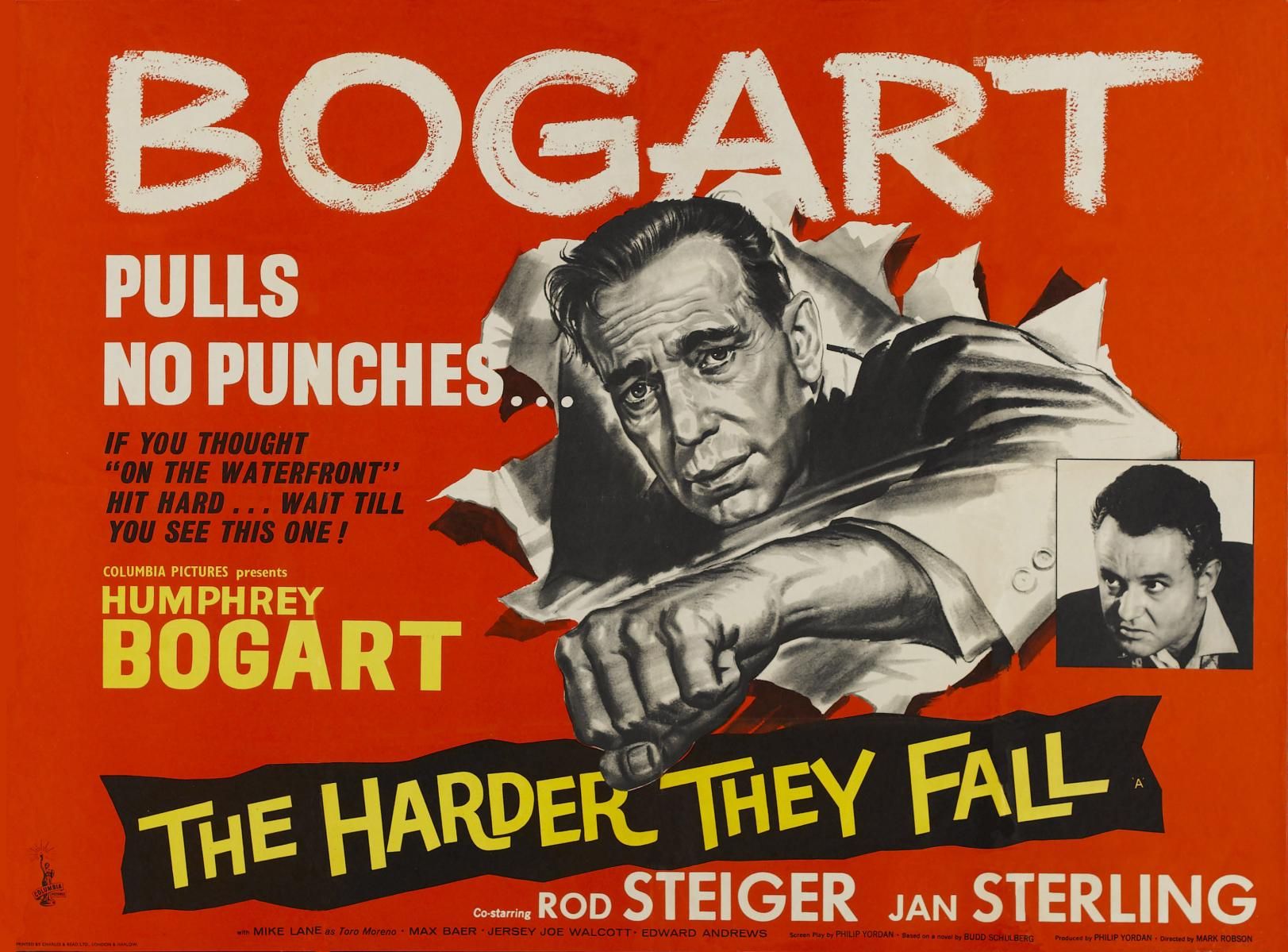 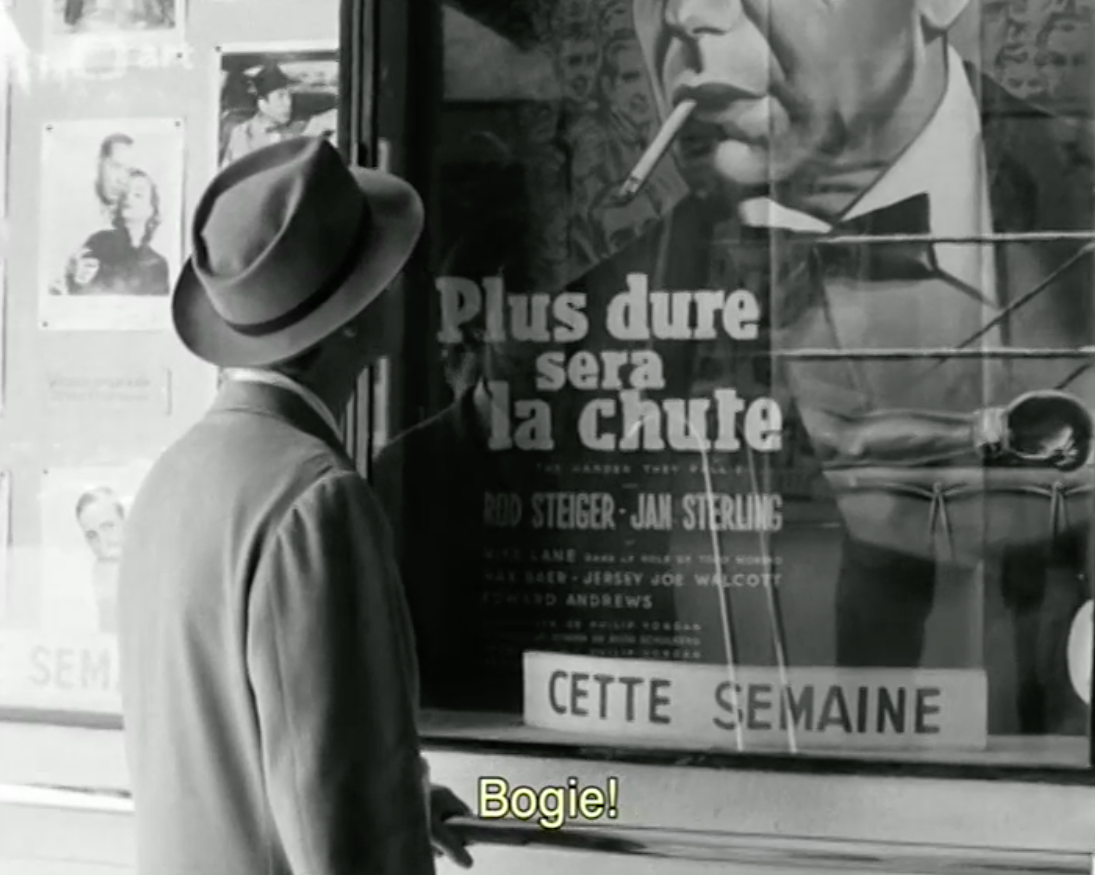 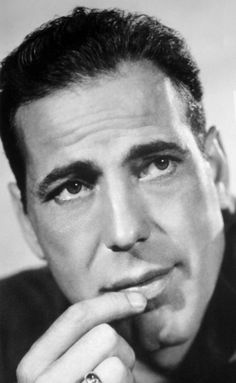 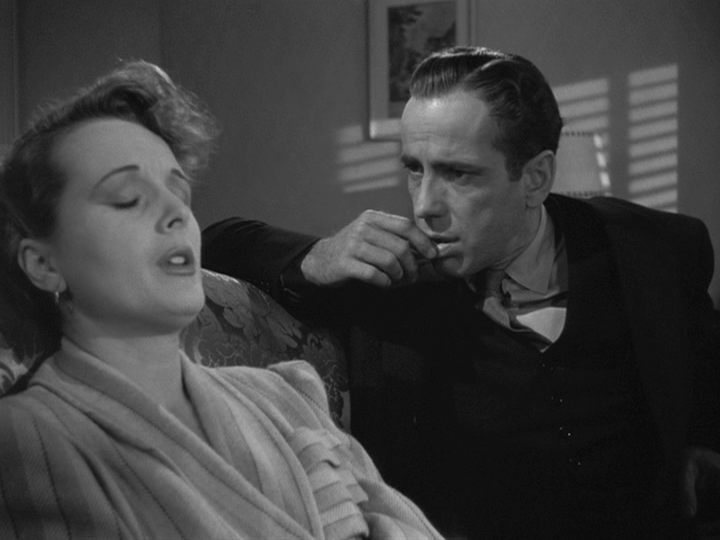 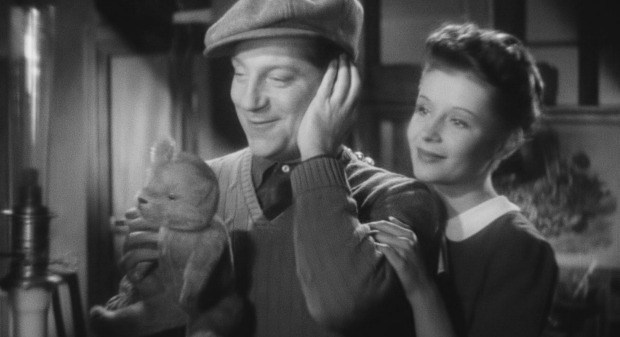 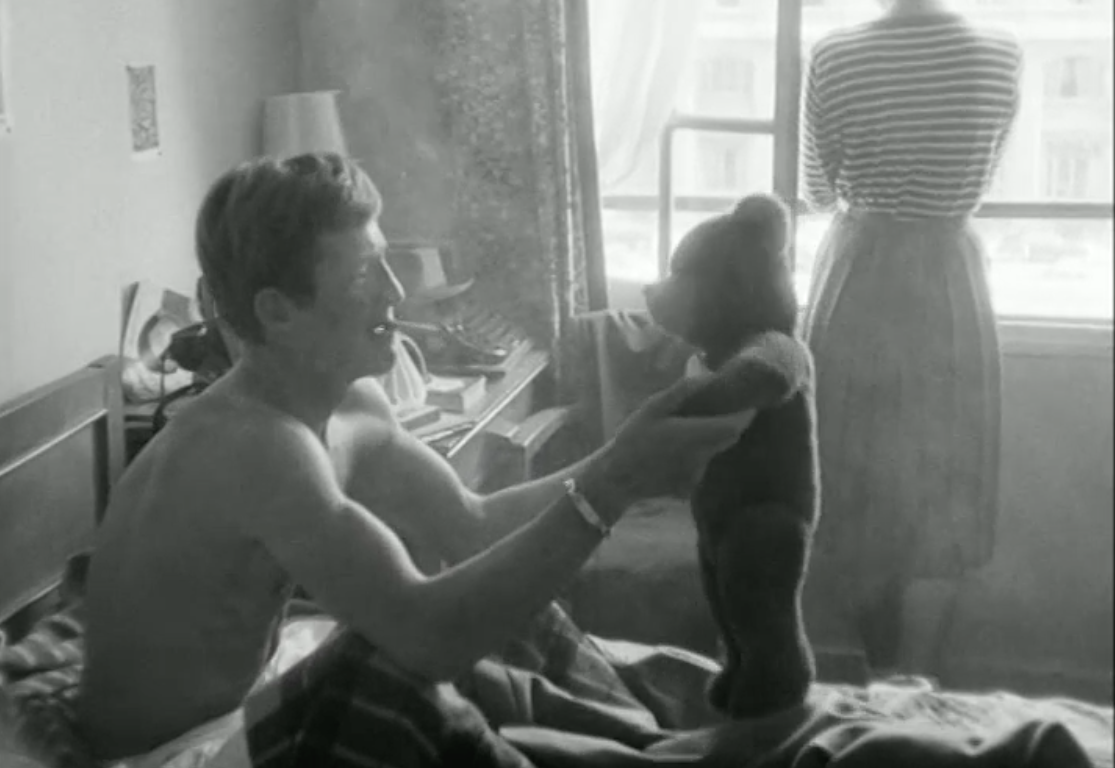 Kameraman a scenáristaohrožené profese?
„Film není řemeslo. Je to umění. A to neznamená týmovou práci. Na place je každý sám za sebe, stejně jako je umělec sám s prázdným papírem.  A být sám… znamená klást otázky.  A dělat filmy znamená hledat na ně odpovědi. Nedovedu si představit nic romantičtějšího.“ 
			Jean-Luc Godard
50. léta
Vedoucí kameraman a pomocný kameraman
Práce ve studiu – kontrola nad svícením, pozicí i pohybem kamery
60. léta
Vyžadována hlavně flexibilita a mobilita mimo studio
Úzký spolupracovník režiséra – nejen technická expertiza, ale hlavně osobní vazby
Technologické inovace – lehké přenosné přístroje a citlivá surovina
Lidé se zázemím v dokumentárním filmu anebo reportážích (Nestor Almendros, Raoul Coutard)
kameraman
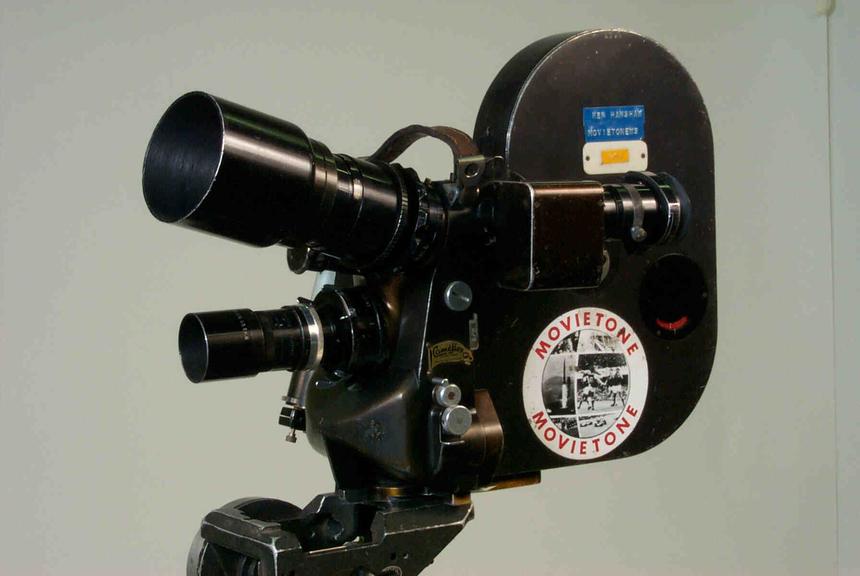 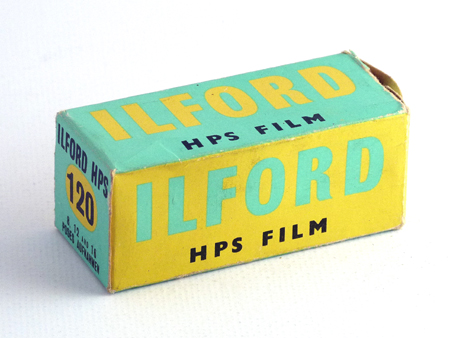 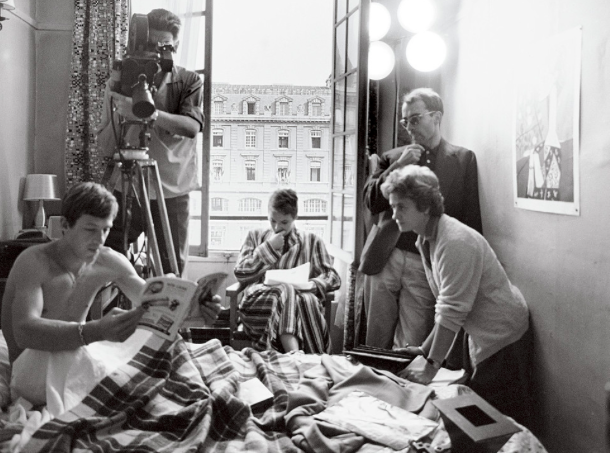 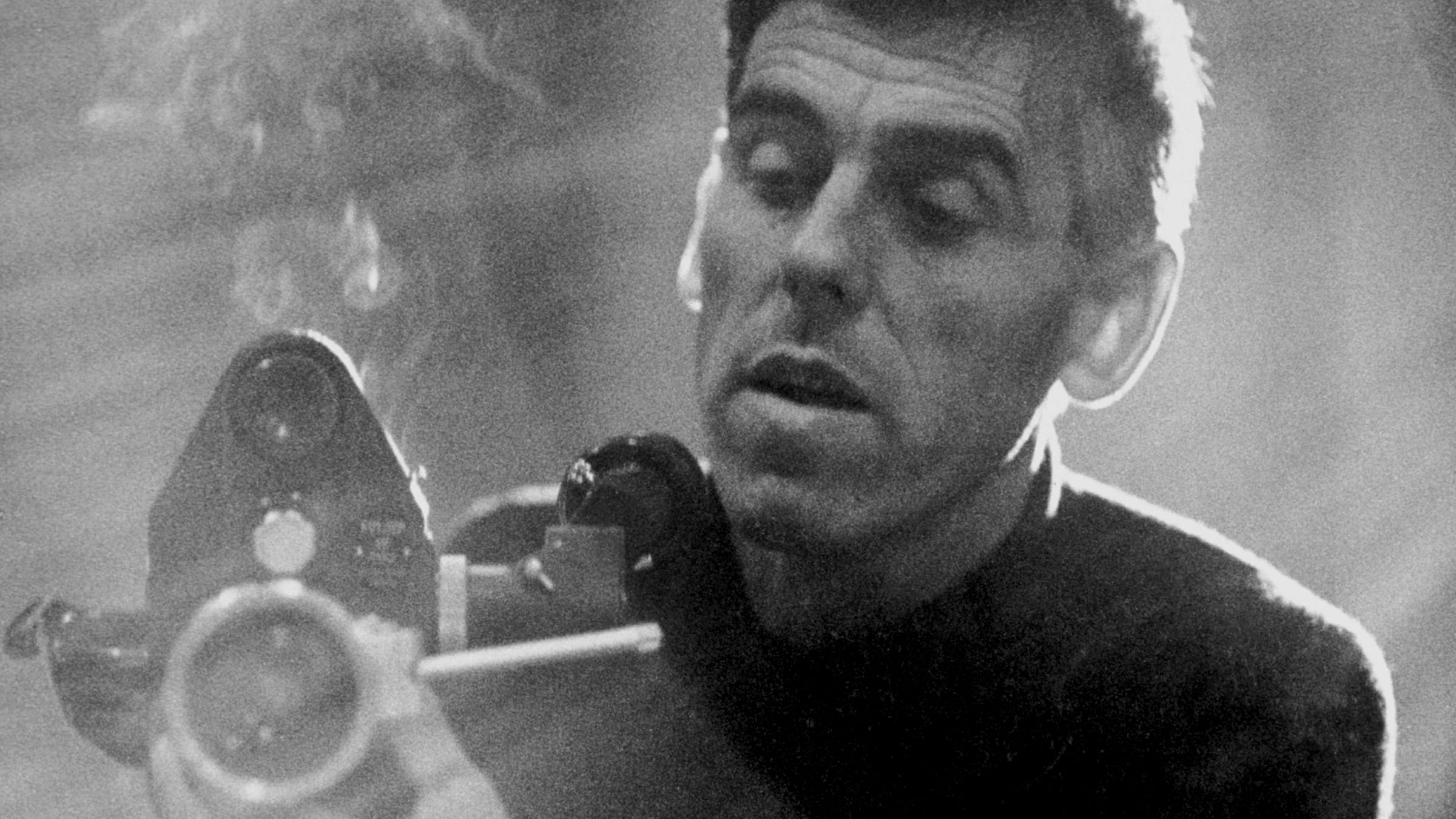 Eric rohmer1920–2010
Pravým jménem Maurice Schérer
Publikoval román roku 1946
Od roku 1948 působí jako filmový kritik, od roku 1947 vede filmový klub
Natočil několik filmů v letech 1950-1958
Během vzestupu nové vlny zůstává v pozadí 
Znamení lva jako neúspěšný film
Následuje řada krátkých filmů a práce pro televizi
Velký úspěch až po útlumu nové vlny 
Moje noc s Maud (1969)
Klářino koleno (1970)
Rohmer jako autor
„literární“ filmař >> důležitost dialogů
Elegance, lehkovážnost, optimismus
Jednoduché filmy – bez formálních výbojů, realismus Bazinovského stylu
Založil si malou produkční společnost v roce 1962 – Les Films du Losange [s Barbetem Schroederem]; fungovala až do roku 1998
Pracoval s malým týmem, nízkým rozpočtem, bez velkých hvězd – ale vždy úzká spolupráce s herci a hlavně herečkami
Znamení lva (1962)
- Znovuobjevený film
- Kulminace Rohmerova prvotního “těžkého” období
- Týmová spolupráce režisérů Nové vlny
“Dokument” o Paříži v létě roku 1959 
Zásadní topografie Paříže
- Radikální anti-hrdina (v hlavní roli Jess Hahn)